MATEŘSKÁ ŠKOLA RATIBOŘSKÉ HORY
Jednotřídní MŠ je součástí Základní školy Ratibořské Hory
Název ŠVP PV – Hraj si, uč se, směj se…

Cílem našeho snažení je umožnit všem dětem prožít den v mateřské škole plný radosti, krásných vztahů a nevšedních zážitků, podporovat dětskou zvídavost, samostatnost a zdravé sebevědomí. Poskytovat základy celoživotního vzdělání všem dětem podle jejich možností, zájmů a potřeb. Vážíme si toho, že můžeme vstupovat do života dětí a bereme na sebe zodpovědnost za jejich vzdělávání a výchovu. ŠVP-PV byl zpracován na základě analýzy podmínek, které škola pro vzdělávací proces umožňuje a nabízí. Vychází z pravidelné evaluační činnosti a je zpracován dle požadavků RVP-PV.
Budova MŠ
Nachází se ve středu obce
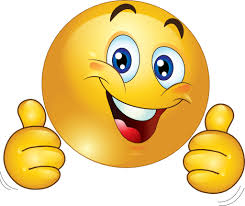 Vstup do MŠ
Okrasný záhon osázený za pomoci dětí
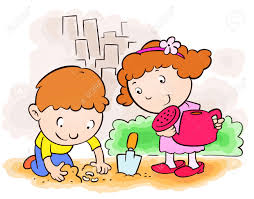 Vstupní chodba
.
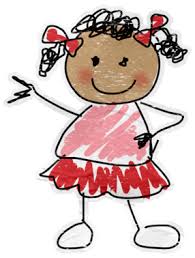 Třída MŠ
.
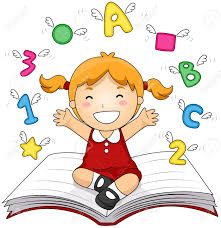 Herna MŠ
.
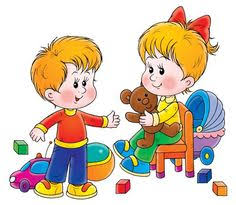 Ložnice dětí
.
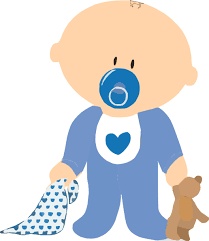 Ředitelna
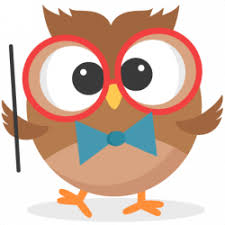 .
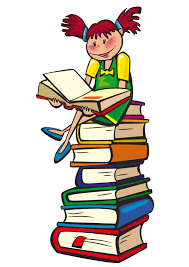 Umývárna
.
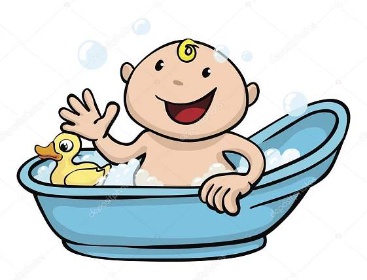 Herní aktivity dětí,děti od 2 do 6 let
.
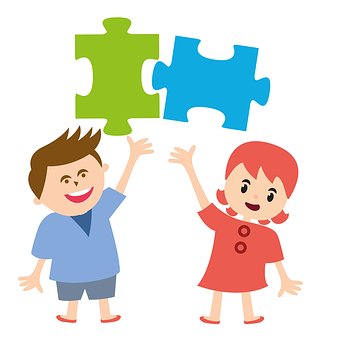 Oblíbená výtvarná činnost
.
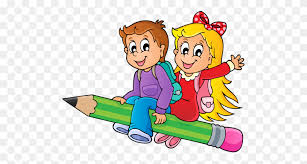 Taneční aktivity – vystoupení na Vánoce pro rodiče
.
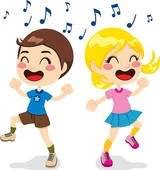 Výstavky prací dětí pro rodiče - podzim
.
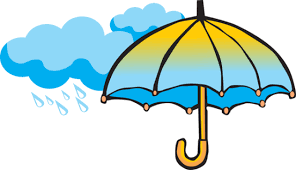 Práce dětí - pohádky
.
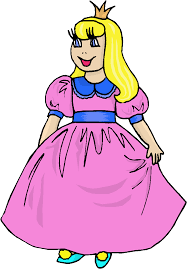 Nově vybavená školní zahrada
.
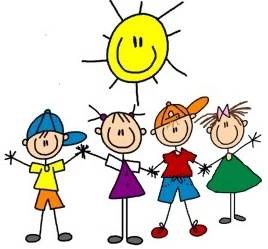 Děti v akci
.
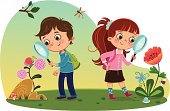 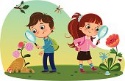 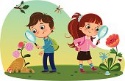 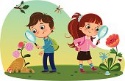 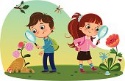 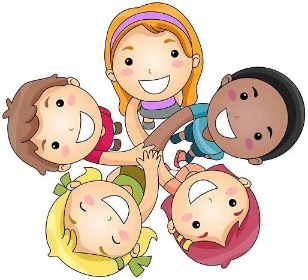 .
.